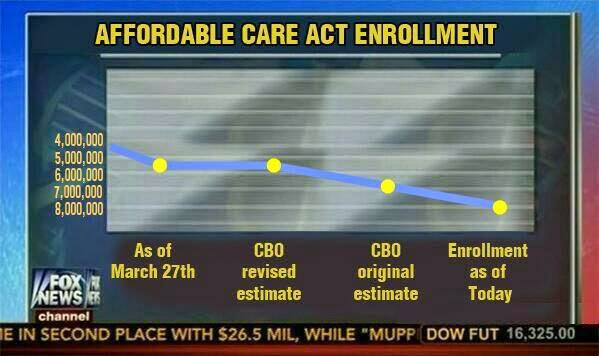 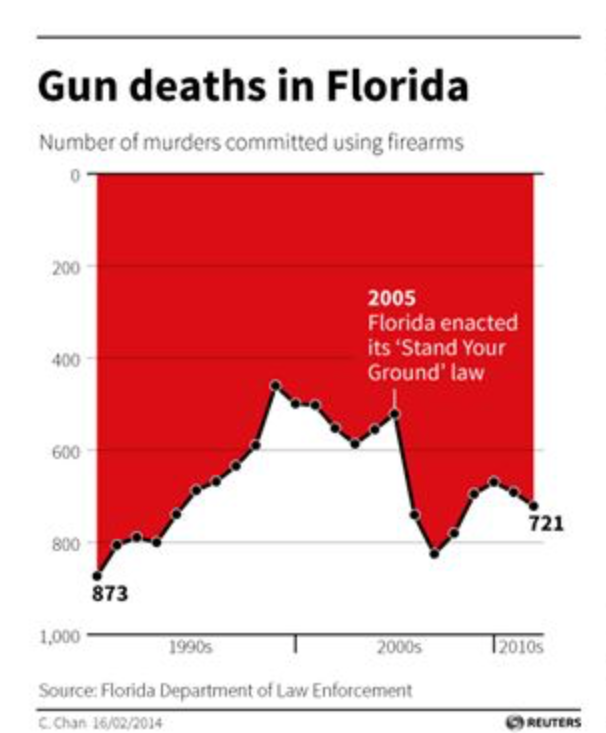 [Speaker Notes: Created by Florida Department of Law Enforcement]
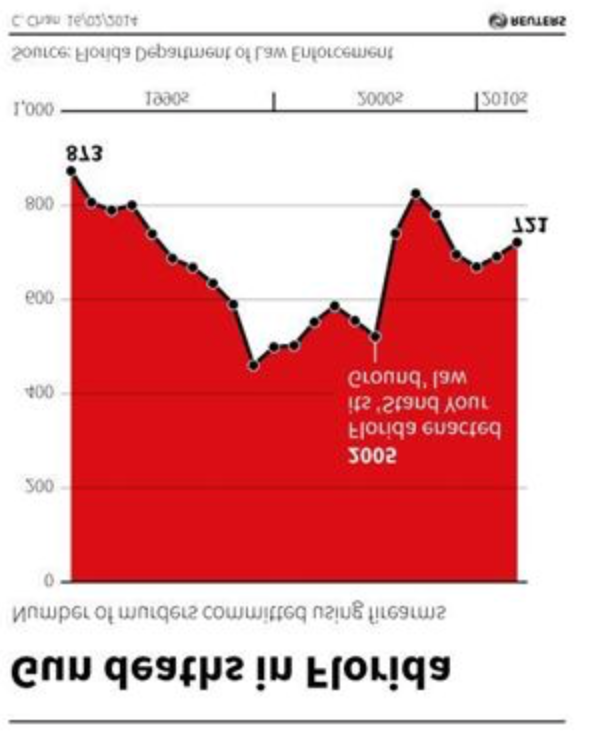 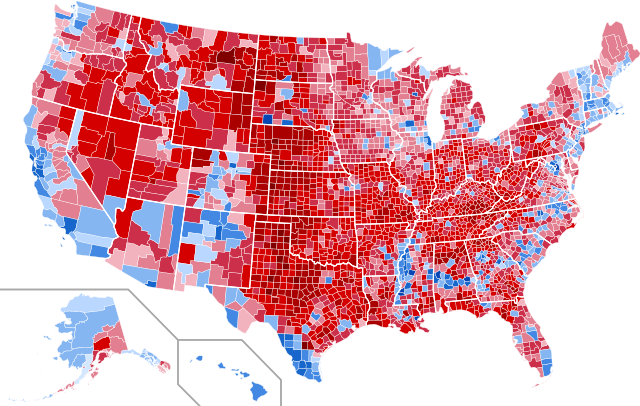 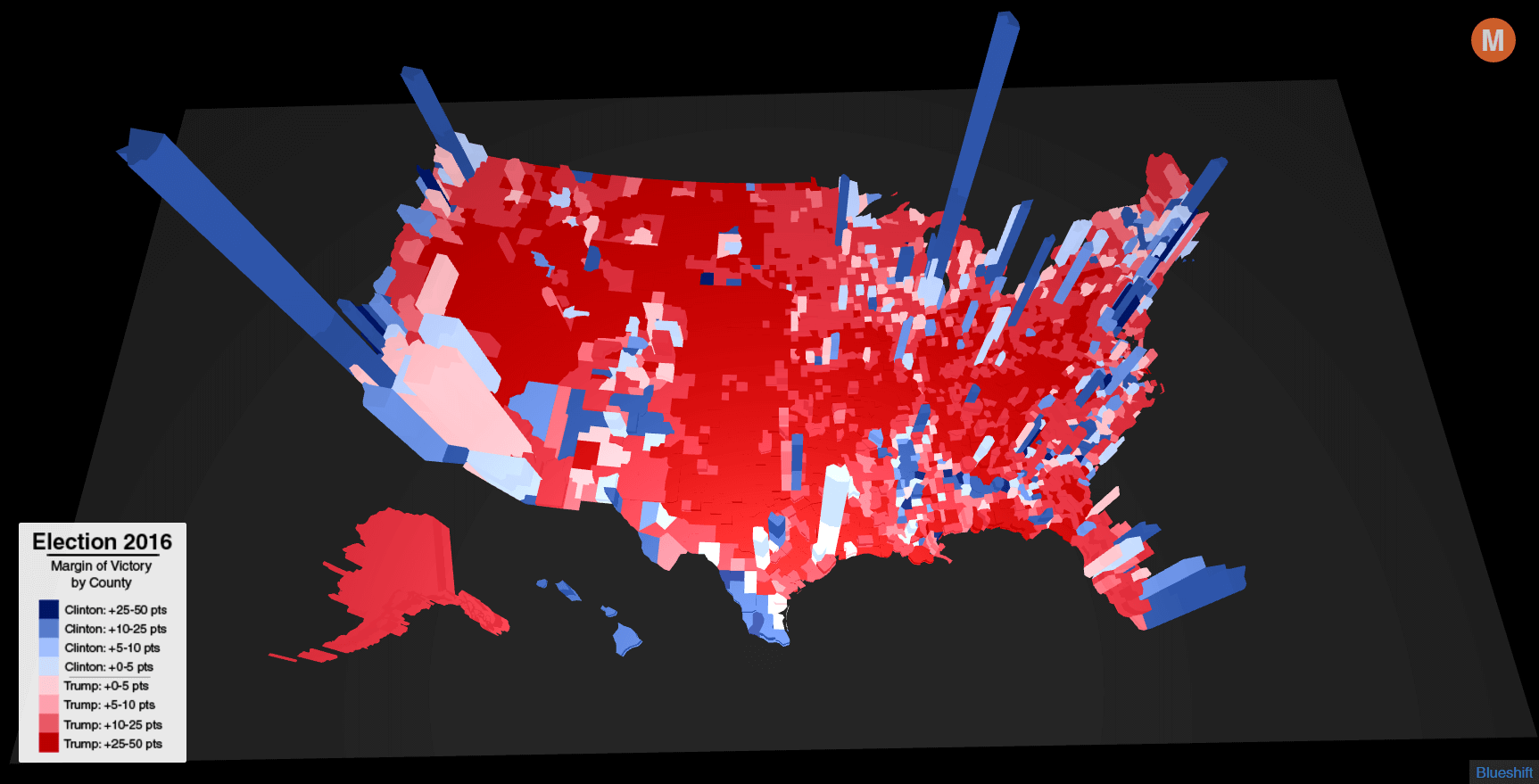 Myth 3:information visualisations are universal and intuitive
Why is this graph problematic?
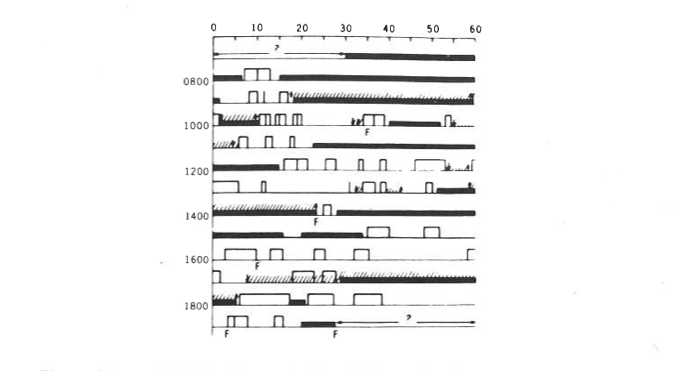 The graph shows the nursing activities of a woman from an African tribe and her baby. The tall bars are nursing times. The black bars show when the baby is sleeping. F means fretting. Slashed lines are intervals when the baby is held by the mother, with arrows for picking up and setting down.
[Speaker Notes: From Gian Marco’s slides.

Problems with this: 
overlap of data dimensions prevent data from standing out
arrows for picking up and setting down baby are superfluous
multiple notations require back and forth from legend.]
Why is this graph better?
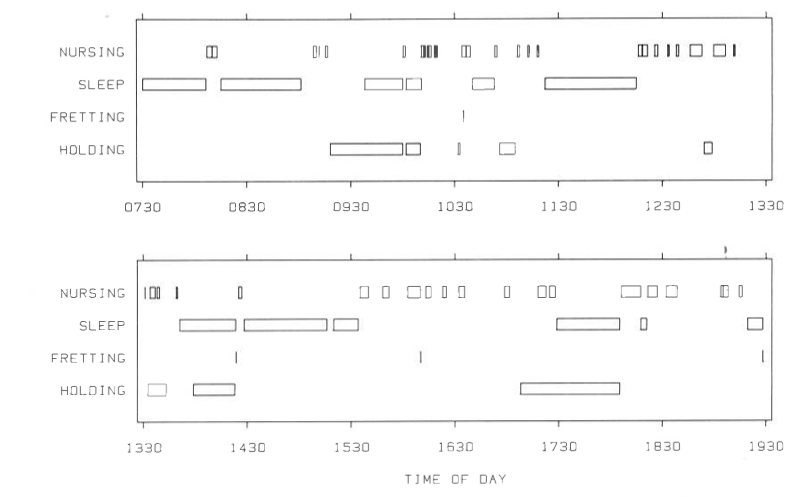 This graph shows the same data of graph in Question 1.
[Speaker Notes: Easier to see the activity times and their interactions
Not necessary to refer to the legend every time (only one notation used)]
The blogosphere
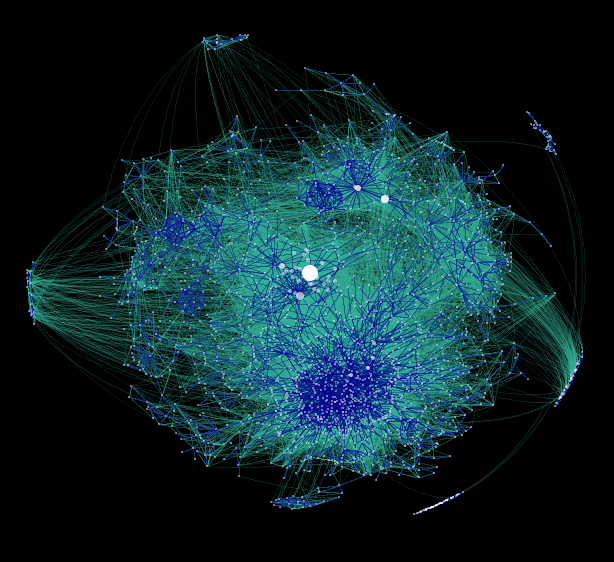 This graph shows the same data of graph in Question 1.
[Speaker Notes: a hyperbolic display of blogs using both the WWE and the ICWSM 2007 data sets.

A hyperbolic display contains much more space than a simple Euclidean plane because the circumference and area of the circle it's mapped upon grows exponentially with the length of its radius. The larger the circle, the greater the amount of usable space.

https://datamining.typepad.com/gallery/blog-map-gallery.html]
Error bars
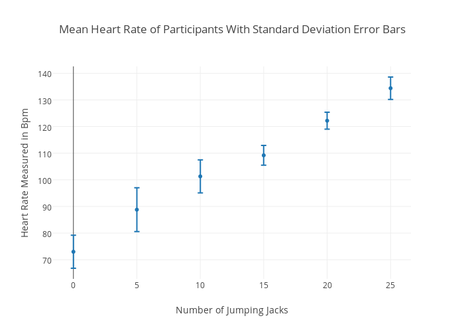 This graph shows the same data of graph in Question 1.
[Speaker Notes: Error bars can be hard for a lay person to interpret and could cause a person to infer conclusions that aren’t accurate.

When standard deviation errors bars overlap quite a bit, it's a clue that the difference is not statistically significant.  You must actually perform a statistical test to draw a conclusion.]
Myth 4:information visualisations are easy to create
[Speaker Notes: It’s hard to try to find a visual structure that showcases the data as accurately and clearly as possible.]
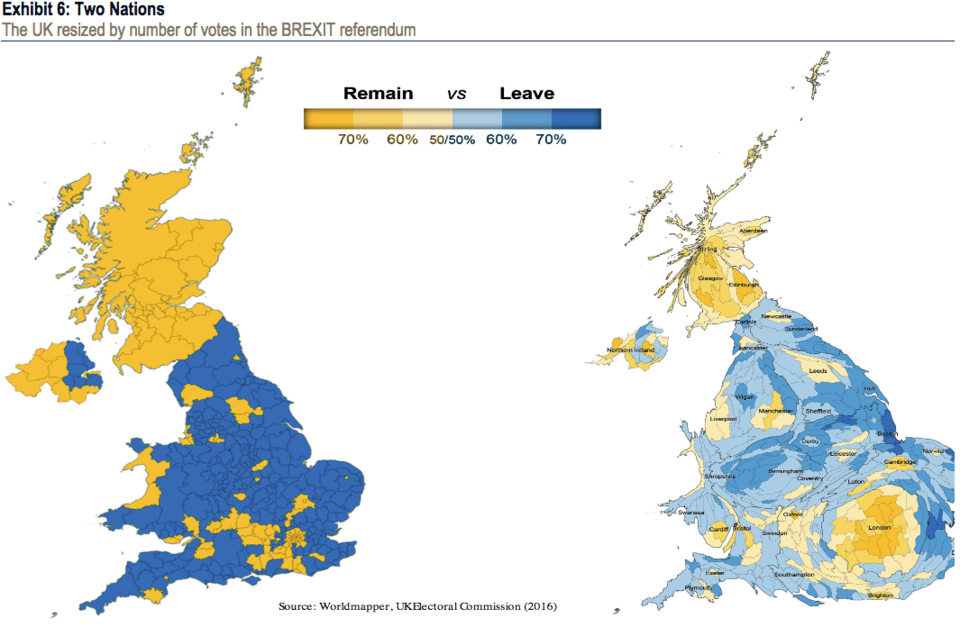 [Speaker Notes: Map showing electoral area shaded by share of vote for remaining in/leaving European. This shows that some representations do a better job of conveying the underlying data]
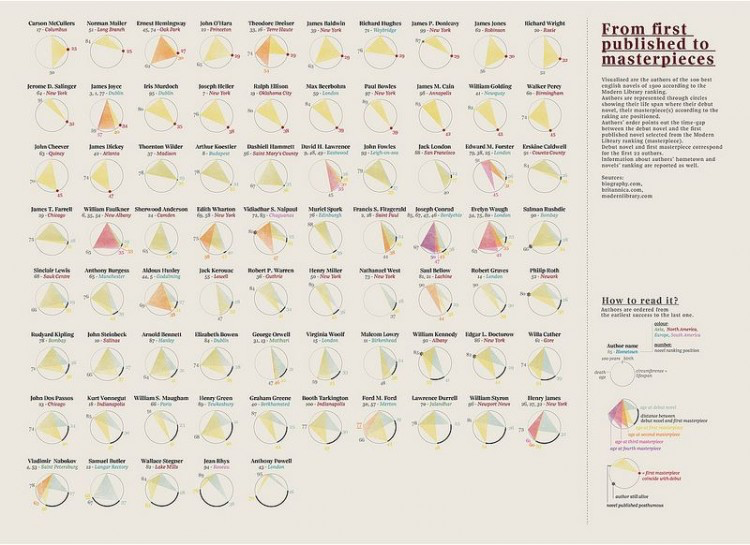 [Speaker Notes: Accurat studio. The images are supposed to show at what point in a writers’ life he wrote his ‘masterpiece’. Simple timelines would have done a better job to convey the information]
Myth 5:information visualisations are static
[Speaker Notes: Static graphics are only the tip of the iceberg, a particular view.]
Online info graphics
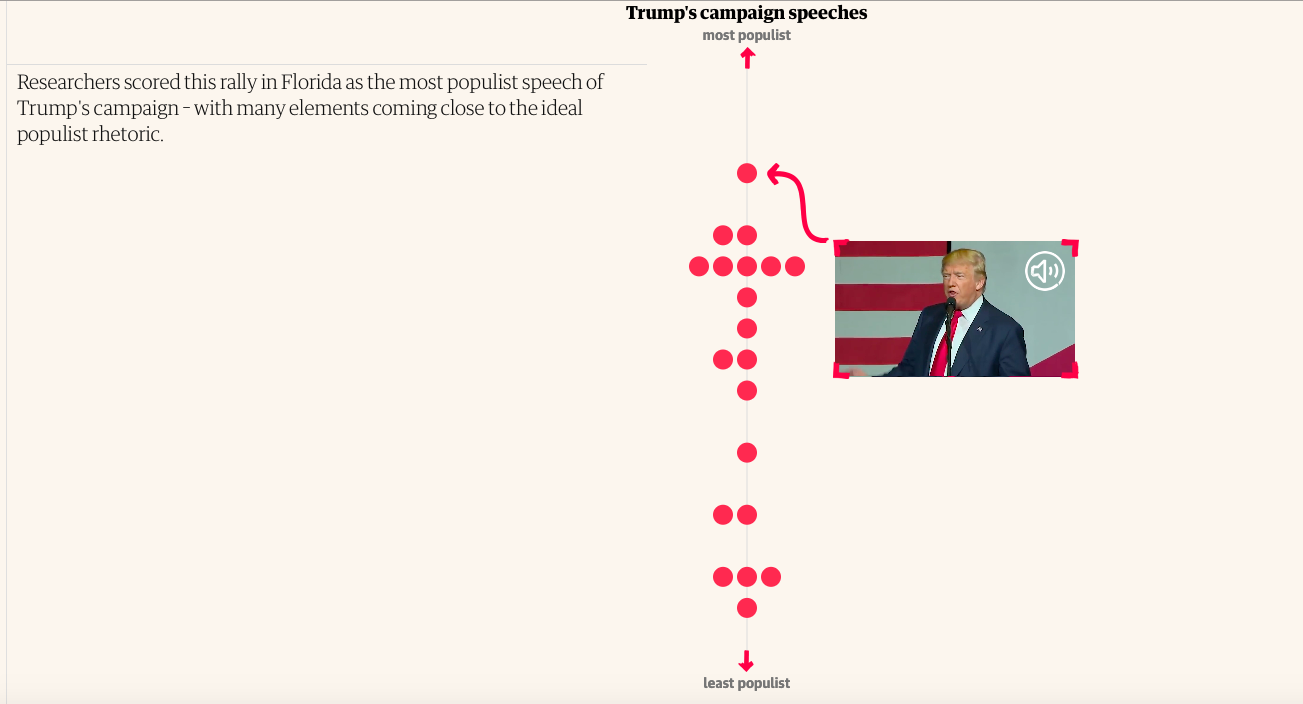 [Speaker Notes: https://www.theguardian.com/world/ng-interactive/2019/mar/07/the-teleprompter-test-why-trumps-populism-is-often-scripted?CMP=Share_AndroidApp_Nine_Email]
Hans rosling
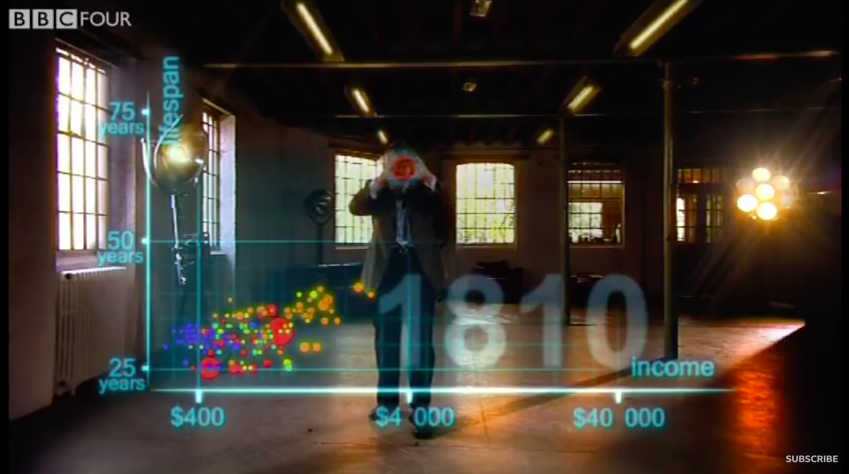 [Speaker Notes: https://www.youtube.com/watch?v=jbkSRLYSojo (could watch a clip. Start at :30)]
Myth 6:information visualisations are infographics
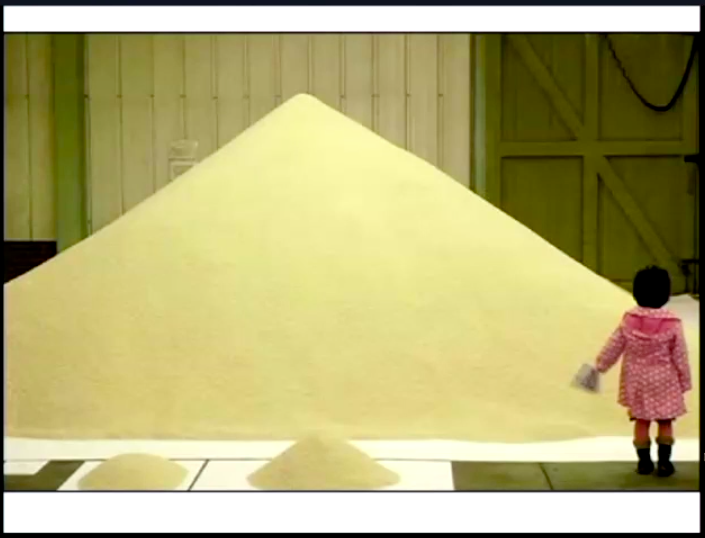 [Speaker Notes: Here, using sand to represent population (from Ben’s video)]
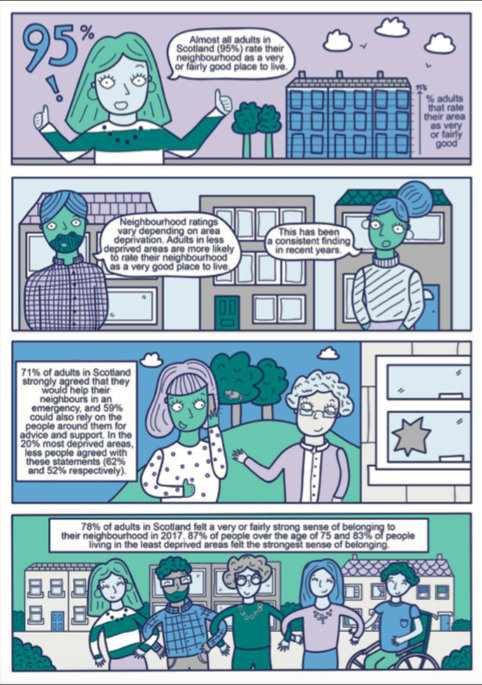 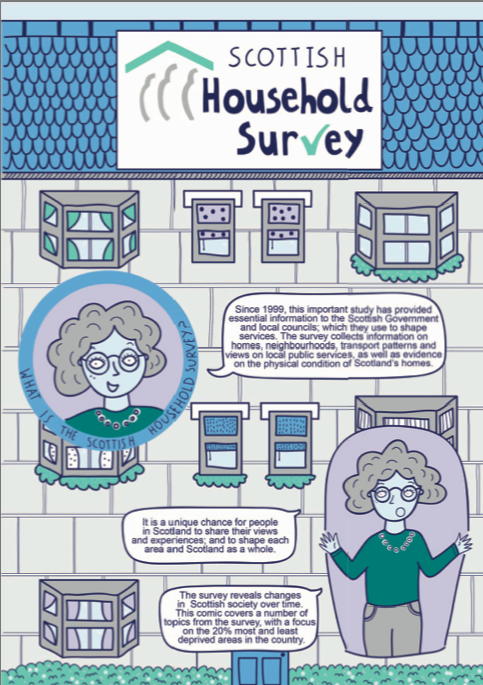 [Speaker Notes: Information visualized in comic form: https://www2.gov.scot/Publications/2018/11/6264/downloads]
Visualisation exercise:
Find 2-3 data visualisations that illustrate one or more the 6 myths
[Speaker Notes: Smart meter data in LA is owned by a company. Smart bin data in Edinburgh is owned by a company]
visualisation web services
RAW: http://app.rawgraphs.io

Datawrapper: https://app.datawrapper.de

Google fusion tables: https://fusiontables.google.com
Group exercise:
Taking your datasets, use 

Look for sources from government, academic papers, non-profit sector
[Speaker Notes: http://app.rawgraphs.io
https://app.datawrapper.de
https://support.google.com/fusiontables/answer/2571232]